Welcome to St. Peter’s College
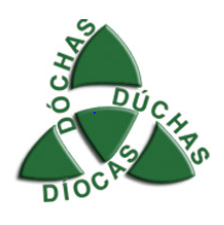 28th May 2024
Principal			         Deirdre Maye 

Deputy Principals		         Brian McNamara
					         Siobhan Synan 
					         Leonora Acton
  								
Ceannairí 			         Marie Louise McElroy 
(Year Heads)                              Aideen Flood
Wellbeing - Student Supports
Guidance				Brian McCarthy					          Niamh Collins

Chaplain				Valerie McParland 

SEN Anchor 		                   Shauna Coghlan
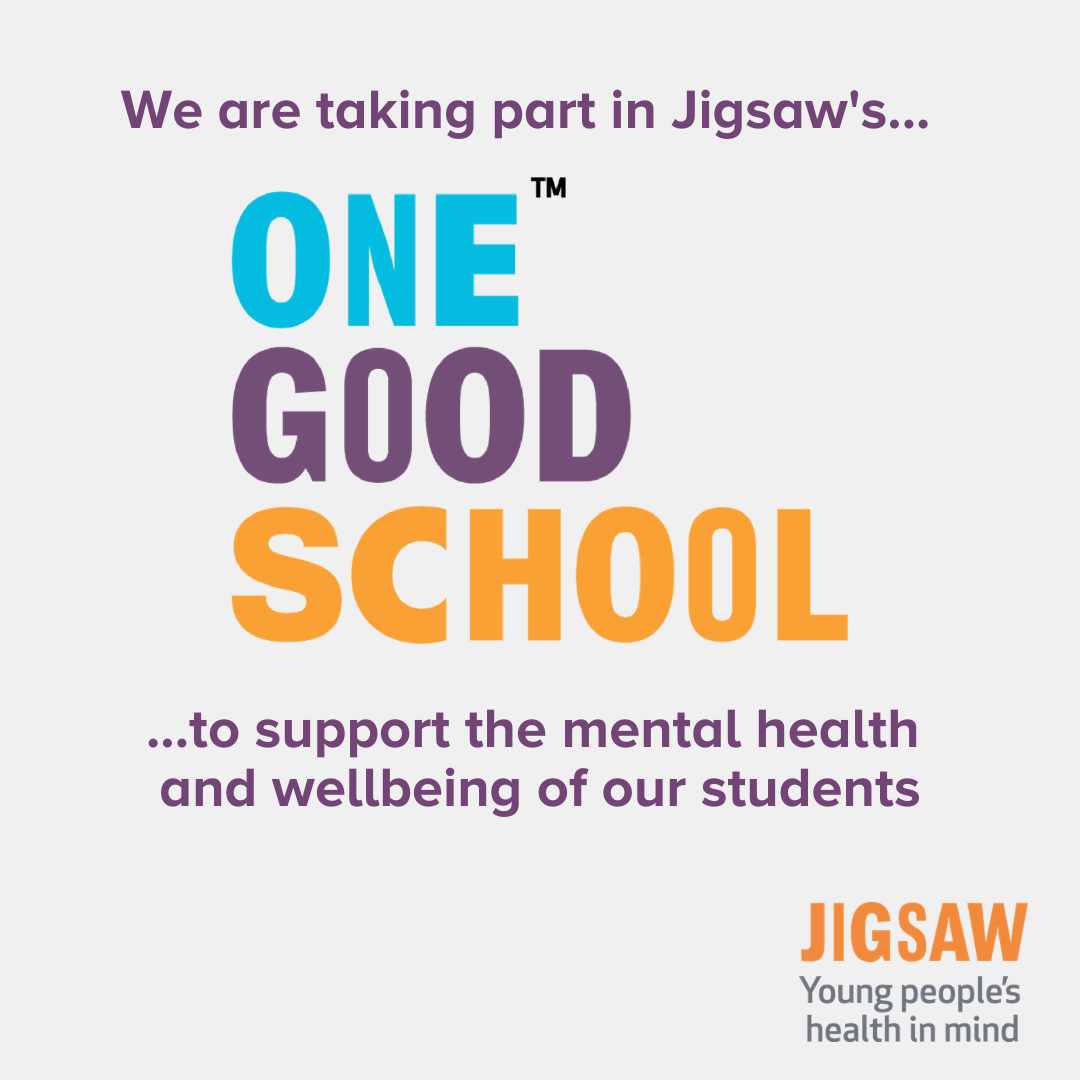 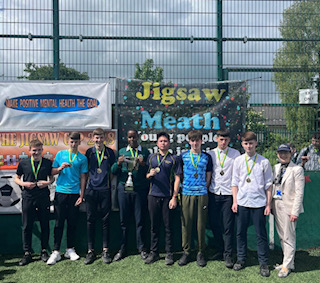 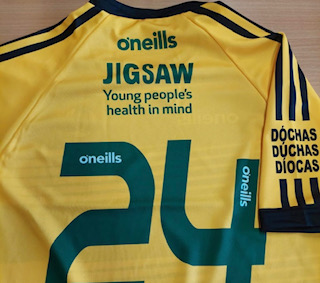 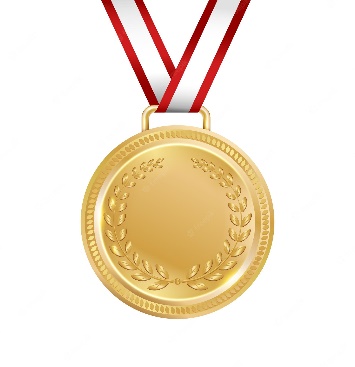 Class Tutor
Every student is assigned to a tutor class
Class is called after the tutor
Tutor is a parent/guardian’s first point of contact
Teachers will liaise with the tutor if they have concerns about a student
Tutors monitor attendance and behaviour
Ceannaire (Year head)
Responsible for overseeing the care and administration of the year group
Support and advise tutors 
Organises support for students
Arranges events for the year group
Deals with serious disciplinary matters
Liaises with parents/guardians
[Speaker Notes: Student supports – Guidance counselling, pastoral support, learning support

Year group events – workshops/guest speakers e.g. Internet safety, Community Garda visit]
Homework
Uniform
St. Peter’s College, green, round neck jumper, kilt or navy trousers and a white shirt. All students must wear the St. Peter’s College school uniform coat. No other coat is permitted. Black shoes (not runners) must be worn. 
Uniforms can be purchased directly from: Leddy Uniforms, Main Street, Blanchardstown, Dublin 15. 
All junior students wear the full school PE uniform for PE and all school sports events. New PE uniform for 2024. Original hoodie and polo shirt are also permitted.  
PE uniform can be purchased from: Dunboyne Sports & Leisure, Main St, Dunboyne
Compliance with the school uniform policy is essential
Please see the school website for further details on the uniform
Communication with the school
Regularly review your son/daughter’s Compass profile Comments regarding progress, homework and behaviour will be noted on Compass 
Notes for absences should be recorded on Compass 
If you wish to contact the school, phone or email the school office 
Medical concerns – information gathered via Microsoft Form. Please respond with any medical concerns
Start up days
Wednesday 28th August 		9.30 am  -12.30 pm 	

Thursday 29th August 		8.50 am – 1.05 pm

Friday 30  August 			8.50 am – 1.05 pm
School Times
8.30 am 		Campus opens
8.50 am		Classes start

10.50 am 	Small break (15min)

1.05 pm		Lunch break (40min)

3.05 pm		Classes finish (Tue/Wed/Fri)

3.45 pm		Classes finish (Mon/Thur)
Supporting the transition into St. Peter’s College
New First Years Information booklet
Reduced homework for the first two weeks 
Earlier access to lockers and canteen
Monitors and Caomhnoirí  assigned to help each first year class
Get Up, Stand Up programme
Helping your son/daughter settle into St. Peter’s College
Read the New First Year Information booklet with them
Encourage your child to join school clubs, teams etc. 
Advise them to chat to everyone – classmates, friends of friends,  teammates, Monitors, Caomhnoirí and teachers
Reassure your son/daughter that adjusting to a new school takes time
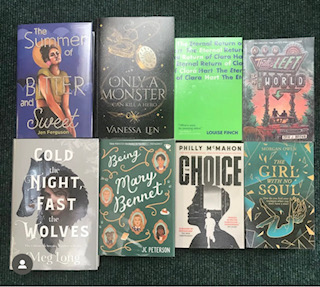 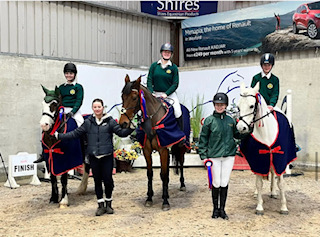 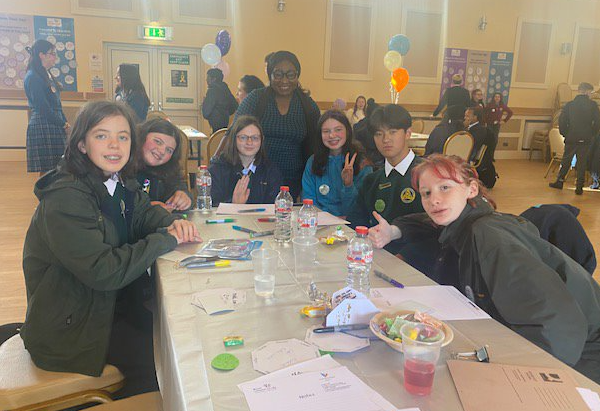 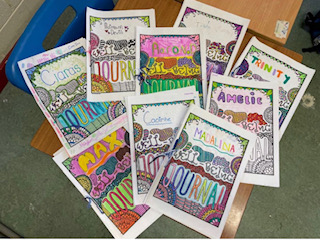 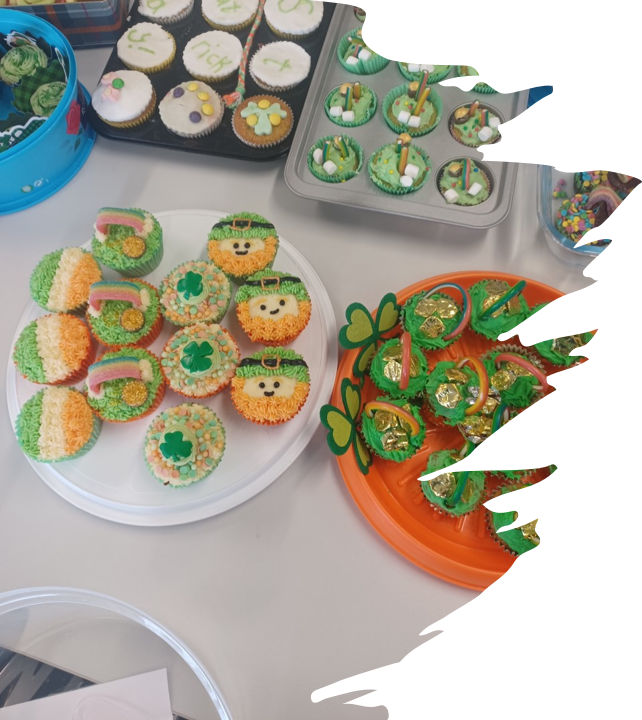 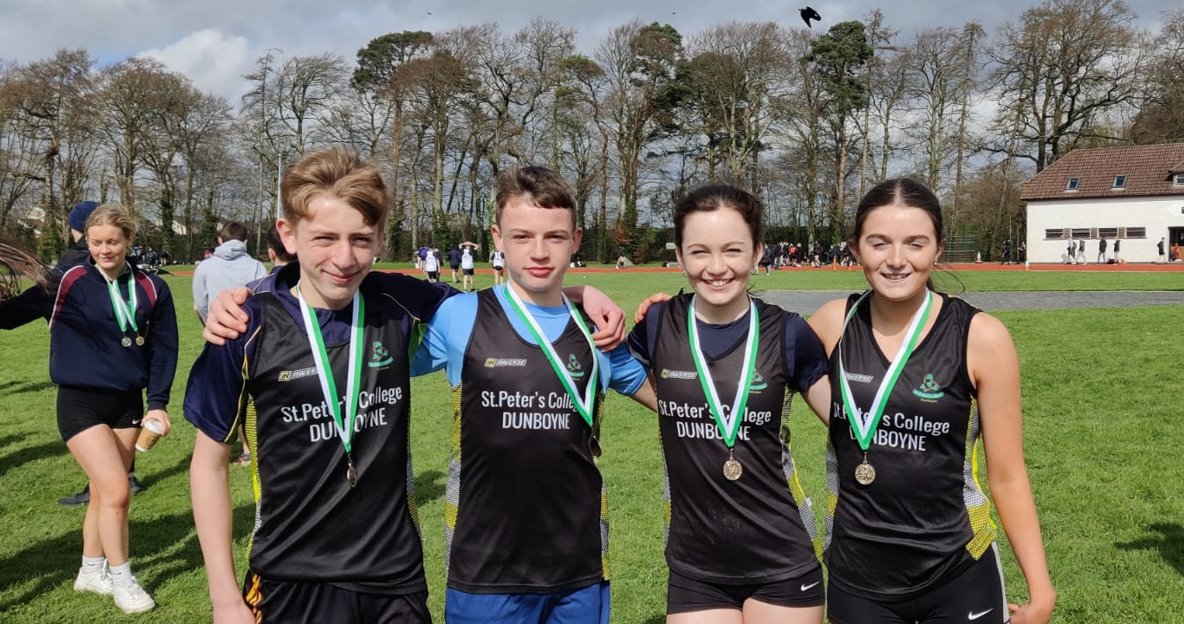 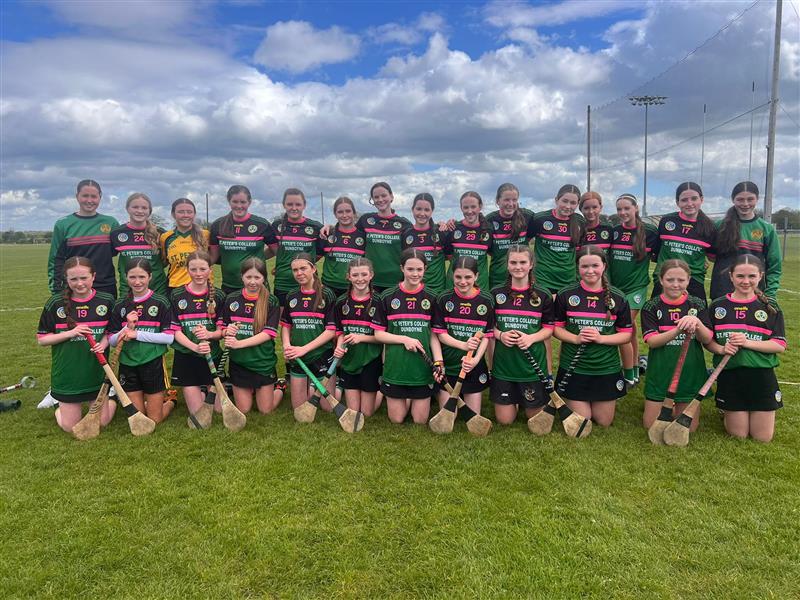 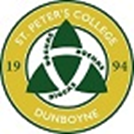 An Chrannóg
St Peter's College – 
Autism Class :)
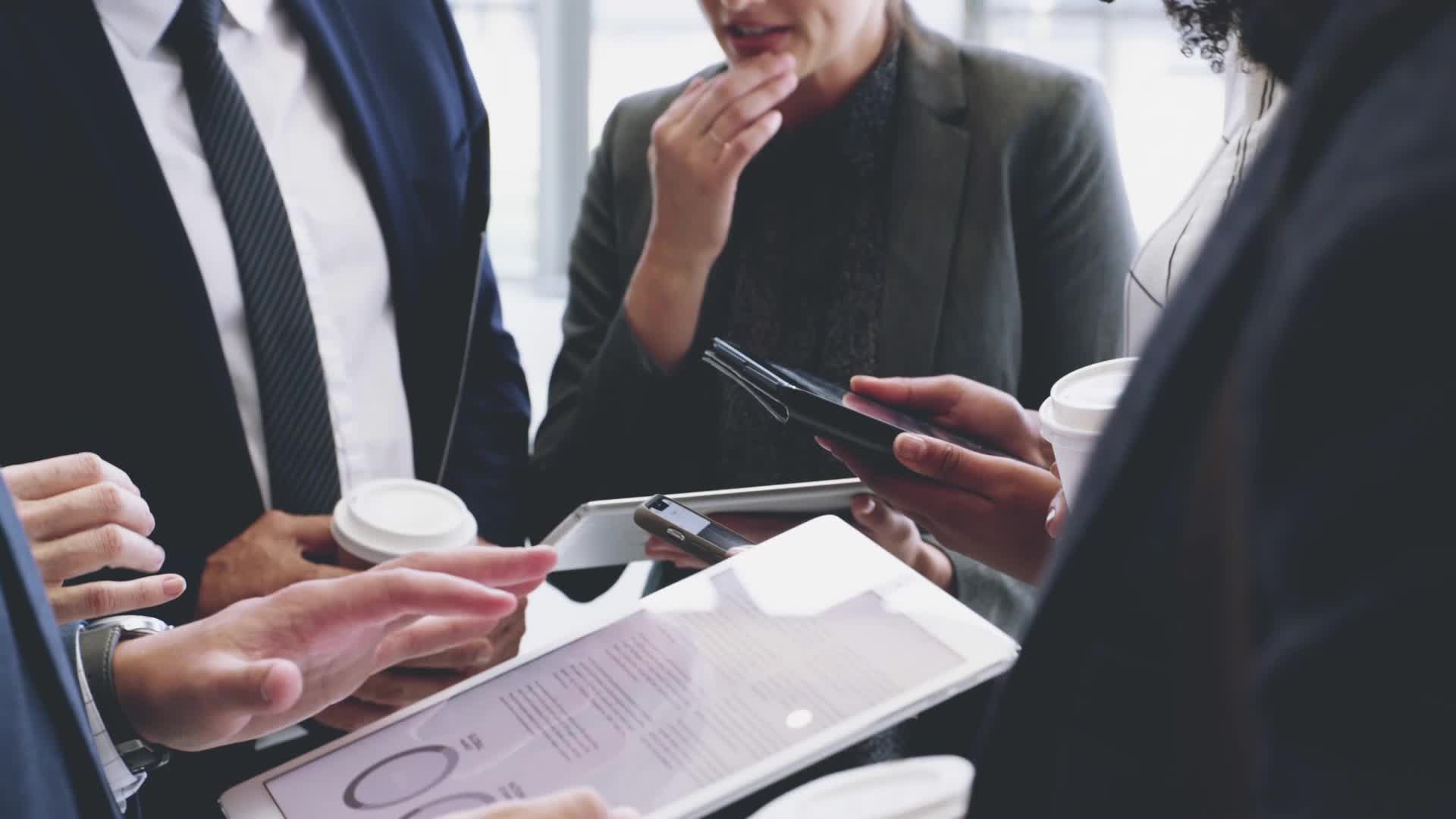 Frequently asked questions
Book rental scheme
Optional subjects
Lockers
Mobile phones/internet enabled watches
Makeup and piercings
Lunch
Punctuality
Leaving early
Feeling ill in school
[Speaker Notes: Book rental scheme – text books 
Optional subjects 
Will be assigned a locker in the first year area. Included as part of the Direct Contribution. 
Mobile Phones/Internet enabled Devices
Phones/Internet enabled devices will be confiscated if seen or heard (Acceptable Use Policy)
Junior Students are not allowed leave the campus at break times
Canteen is managed by The Food Village. Students can buy lunch in shop (advance purchase necessary) or bring their own. Healthy food policy – no fizzy or energy drinks permitted.
Students must let the school know if they have forgotten their lunch
Sustainable also – no single use bottles
Late - must be signed with a parent 
Non emergency appointments should made outside of school time, where possible
Students must be collected by a parent when signing out
If a student feels ill in school, they should let a teacher know and then go to the school office who will phone home]
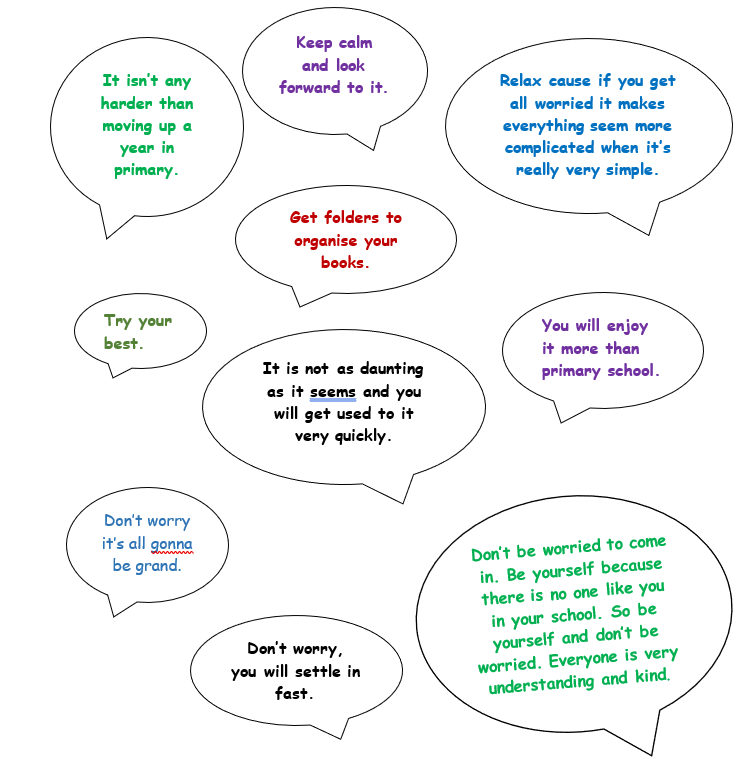